Открытый урок по математике в 1 классе «Повторение и обобщение изученного по теме «Числа от 1 до 10»
Автор: Галахова Марина Анатольевна
Учитель начальных классов
МБОУ  «ООШ № 21»
Г. Бийск
Алтайский край
Математика – царица наук
Цель урока:
Повторить и систематизировать изученный материал, формировать навыки устного и письменного счёта
Просьба Деда Мороза
Нарядите меня
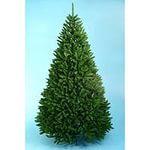 Задача № 1
В одном доме 6 жителей, в другом – на 4 больше. Сколько жителей во втором доме?
Буква
Задача № 2
У Коли 4 легковые машины и 1 пожарная. Сколько всего машин у Коли?
Буква
Задача № 3
У Светы 7 конфет, у Веры на 3 меньше. Сколько конфет у Веры?
Буква
Задача № 4
Катя решила 7 примеров, Витя – 5. Кто решил больше и на сколько?
Буква
Лиса
Монеты
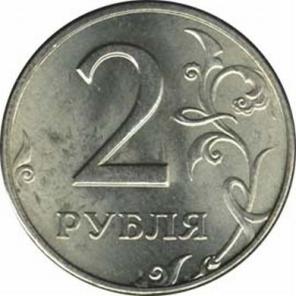 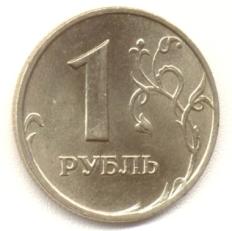 Физминутка
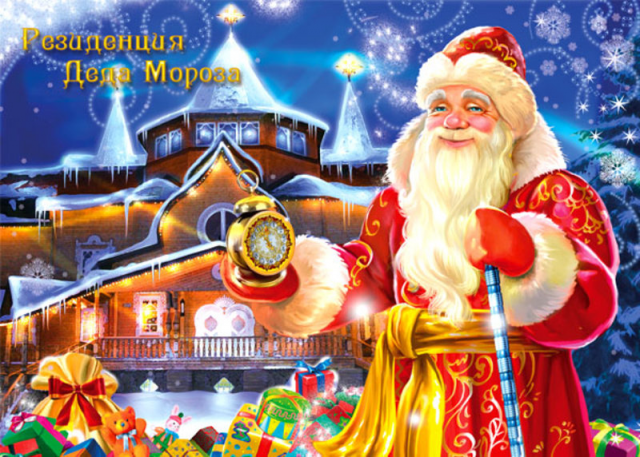 К нам на ёлку - ой-ой-ой! -
Дед Мороз идёт живой.
- Ну и Дедушка Мороз!..
Что за щёки!
Что за нос!..
Борода-то, борода!..
А на шапке-то звезда!
На носу-то крапины!
А глаза-то папины!
Новогодние игрушки
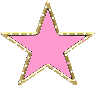 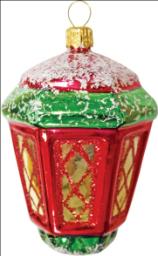 Физминутка
Мы елочные игрушки,
Зайцы, белки, лягушки.
Ежики, черепашки —
Такие очаровашки!
Нам не страшны иголки,
Мы – украшенье елки.
В волшебном ярком свете
Мы нравимся всем детям.
Самостоятельная работа
Решение задачи
Молодцы!
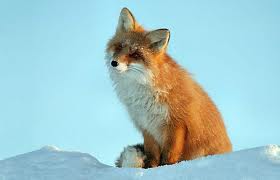 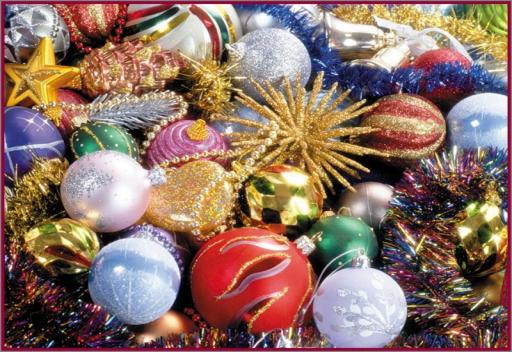 Спасибо Вам, ребята!
Подарок от Ёлки